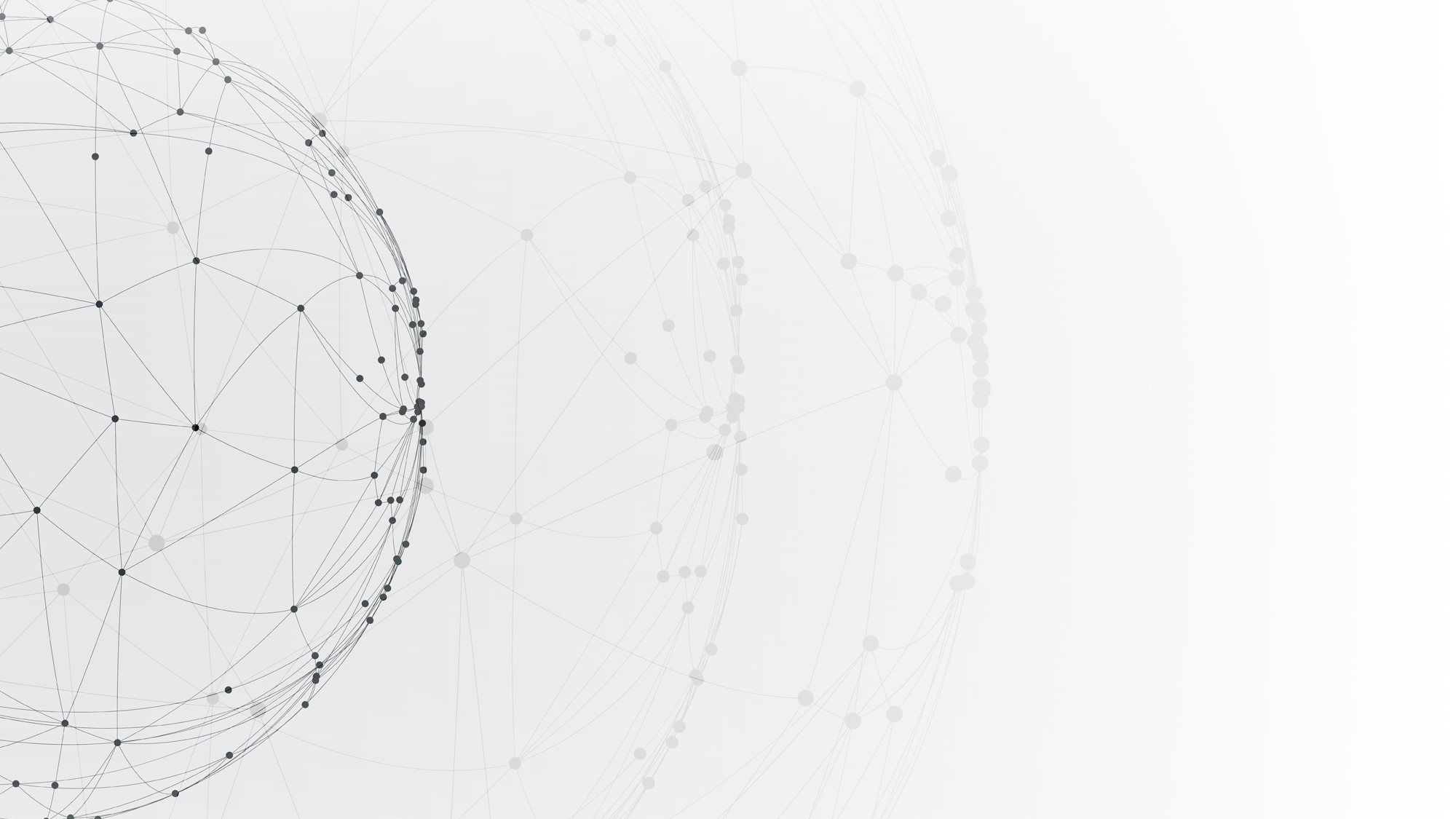 Mineral reservoirs and behaviors of hydrogen in Earth’s lower mantle
北京高压科学研究中心 （HPSTAR）
Center for High Pressure Science and Technology Advanced Research
Tsingtao quarantine lodging · 2020 EGU – May 4th, 2020

Speaker: Qingyang Hu
Collaborators
HPSTAR	Ho-kwang Mao, Jin Liu, Duckyoung Kim, Yu He, Yukai, Zhuang, 				Mingqiang Hou, Li Zhang, Wenge Yang, Bingmin Yan, Ruilian Tang,. 
   Florida International Univ.	Jiuhua Chen
     	 Stanford University	Wendy L. Mao, Chenxu Wang, Feng Ke
              GL, Carnegie Institution	Yanhao Lin, Michael Walter
            University of Nevada	Qiang Zhu (Computation)
      University of Cambridge	Chris J. Pickard, Richard J. Need (Computation)
        Sun Yat-Sen University	Shengcai Zhu (Computation)
            Shenzhen University	Liwei Deng (EC)
             University of Hawaii	Dongzhou Zhang
	       GSECARS, APS	Eran Greenburg, Vitali B. Prakapenka
	             HPCAT, APS	Yue Meng, Yuming Xiao, Paul Chow
	             SSRF, China	Lili Zhang, Ke Yang
Water in Earth’s deep mantle
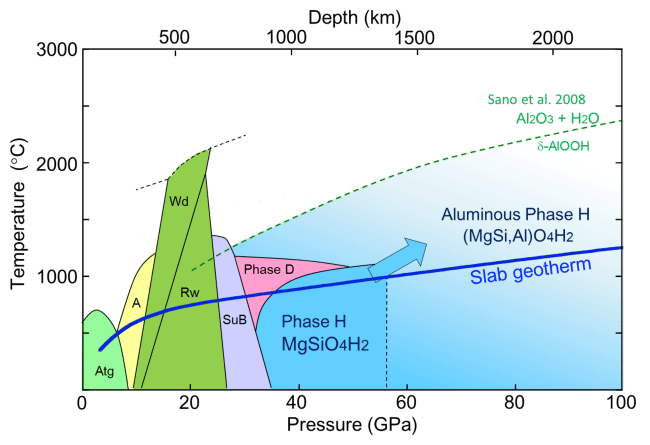 Thermal stability
dense hydrous phase
evolution of O-H bonding
highly stable hydrous phases that survives the P-T conditions of mantle geotherm
Hydrous phases that survive mantle geotherm?
Figure Credit: Nishi, M, 2014.
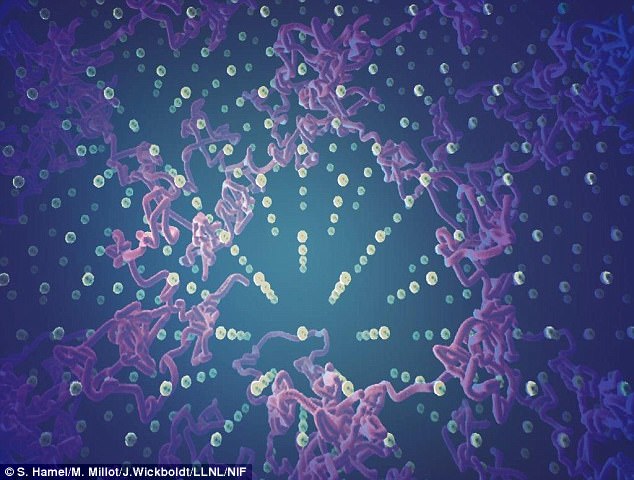 H in hydrous minerals
mobility and diffusion behaviors of H
seismic and conductivity features
Superionic H in ice. How about dense hydrous phase?
Figure Credit: Millot, M., LLNL, 2019
Superionic FeO2Hx
Superhydrous SiO2
01
02
Results
stable along the lower mantle geotherm
wt.% level of water
Lin et al., PNAS, 2020
O-H hydroxyl bonds break
H freely moves in the FeO2 lattice
He et al., arXiv.1810.08766, 2018
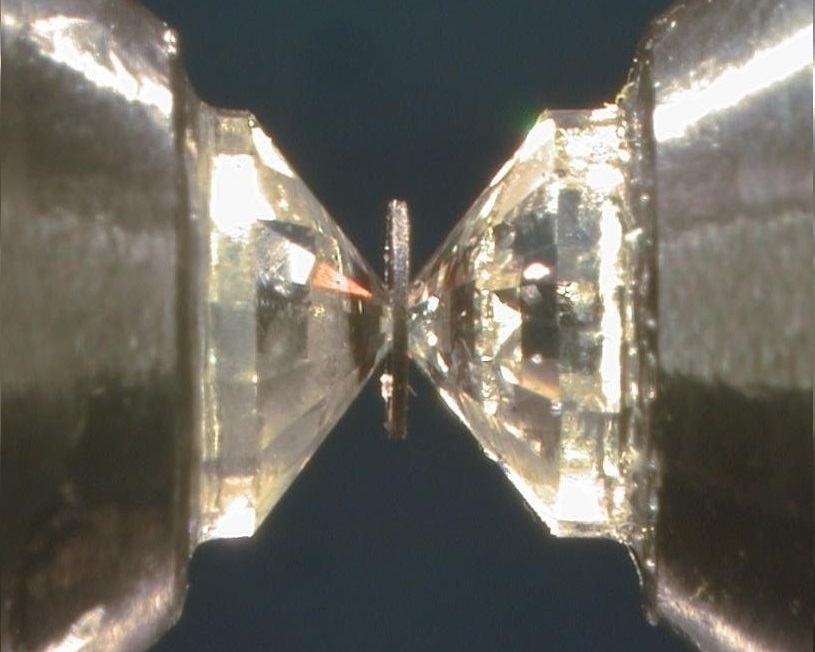 Diamond anvil cell
Why we have to use (DAC)?
Wide P-T range: 140 GPa, 3000 K.
Closed system: fully controllable
Small sample vs. nano probes
Drawbacks:
Rely on synchrotron x-ray.
Prone to contamination: reproducibility.
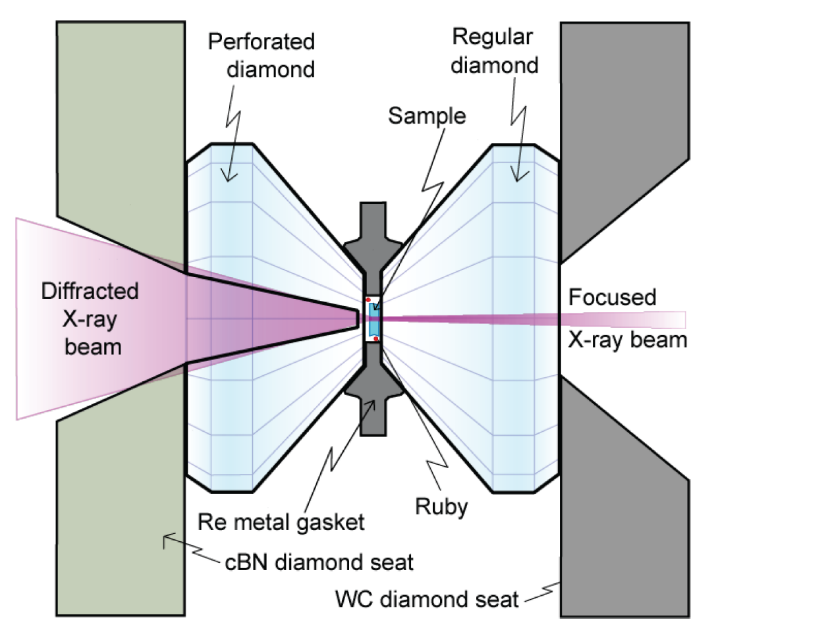 Strategy:
Pure sample, minimal composition. 
Saturated condition: fast equilibrium.
Specialized high-pressure x-ray probes.
DAC + Laser heating
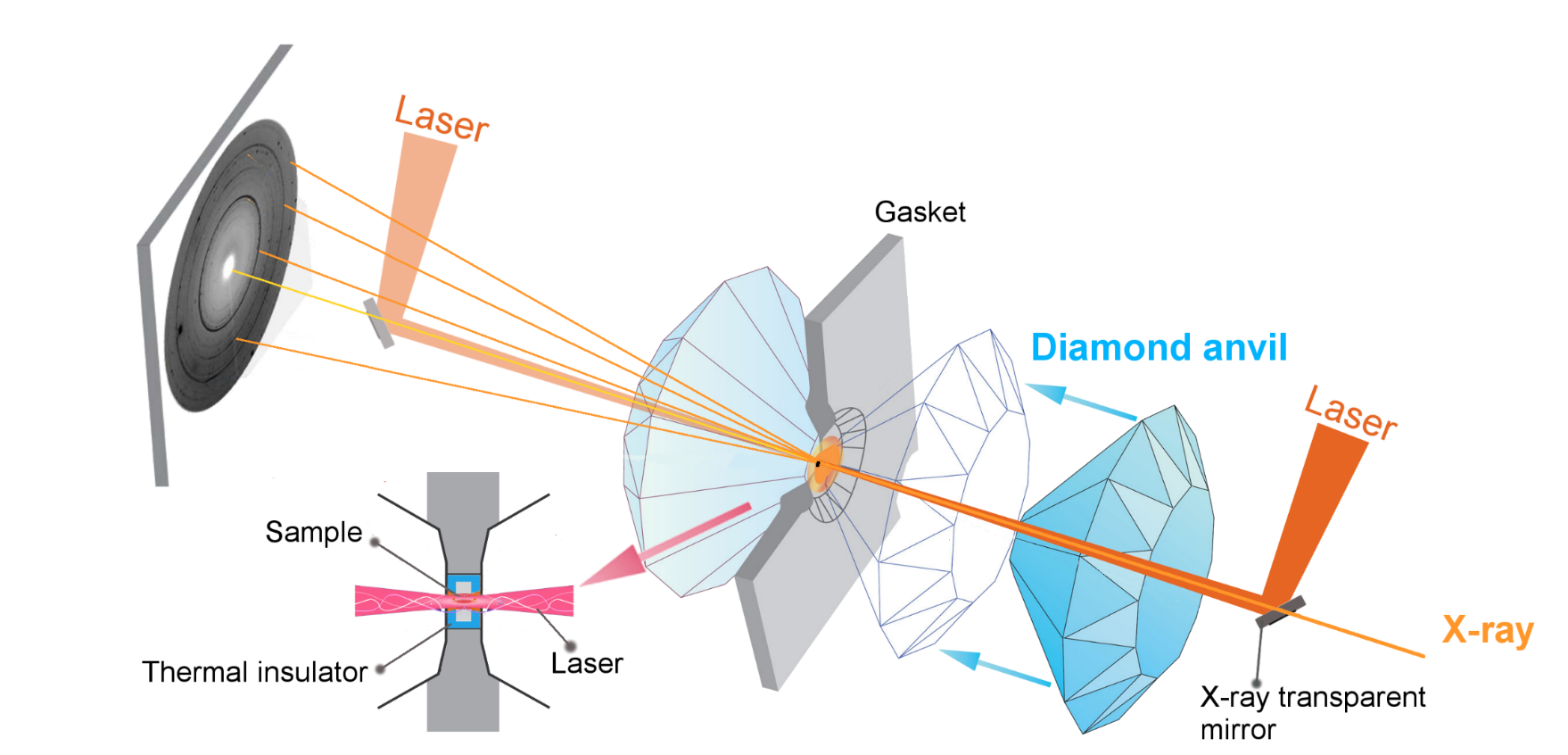 Sample assembly
SiO2 + H2O (saturated water)

Silicic acid (1-5 wt.% water)
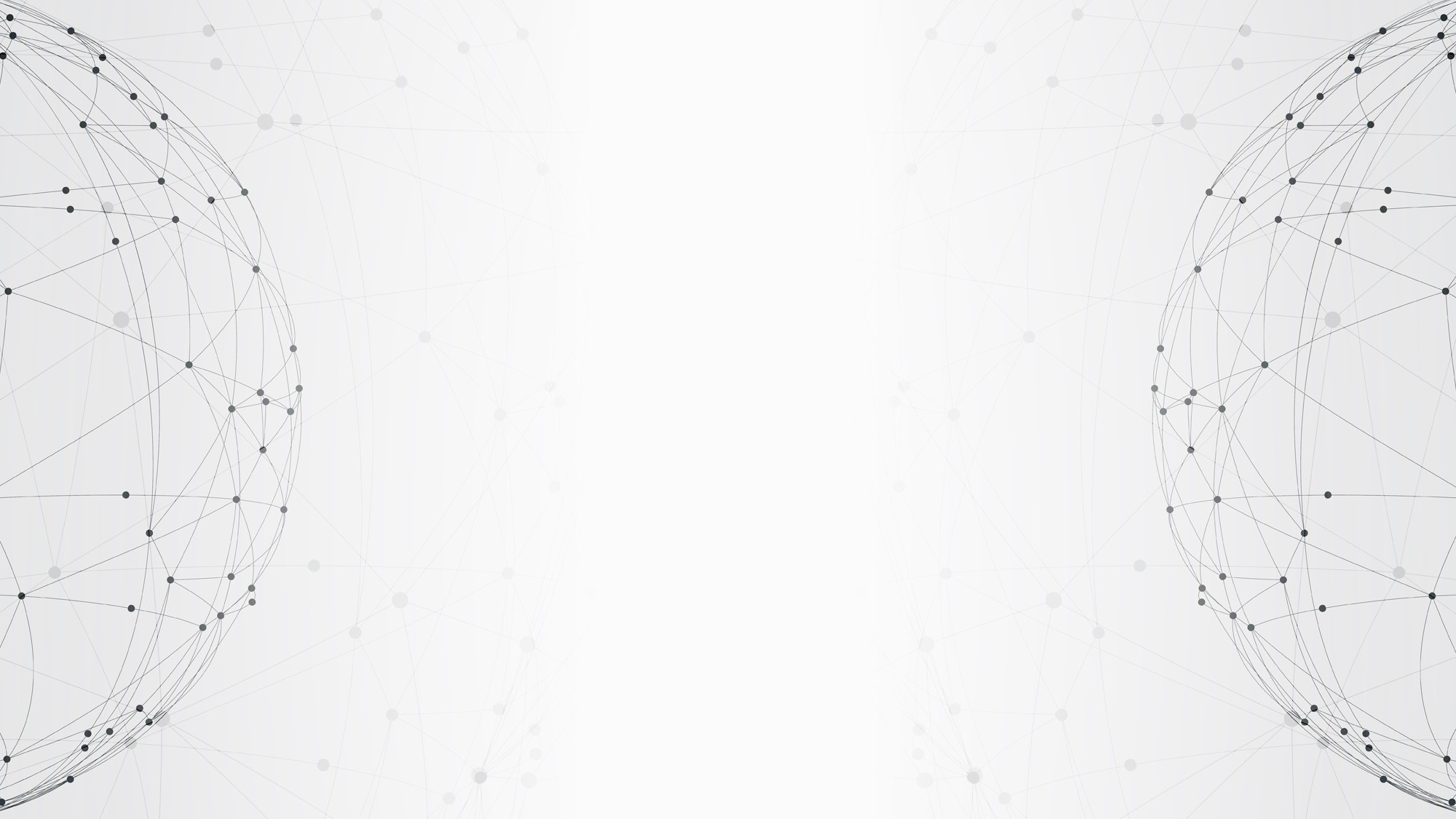 Superhydrous SiO2
Stishovite SiO2 holds wt.% level of H2O
Hydrous phase is stable at 30 GPa, ~1775 K and 54 GPa, ~1835 K.
Volumes of superhydrous stishovite
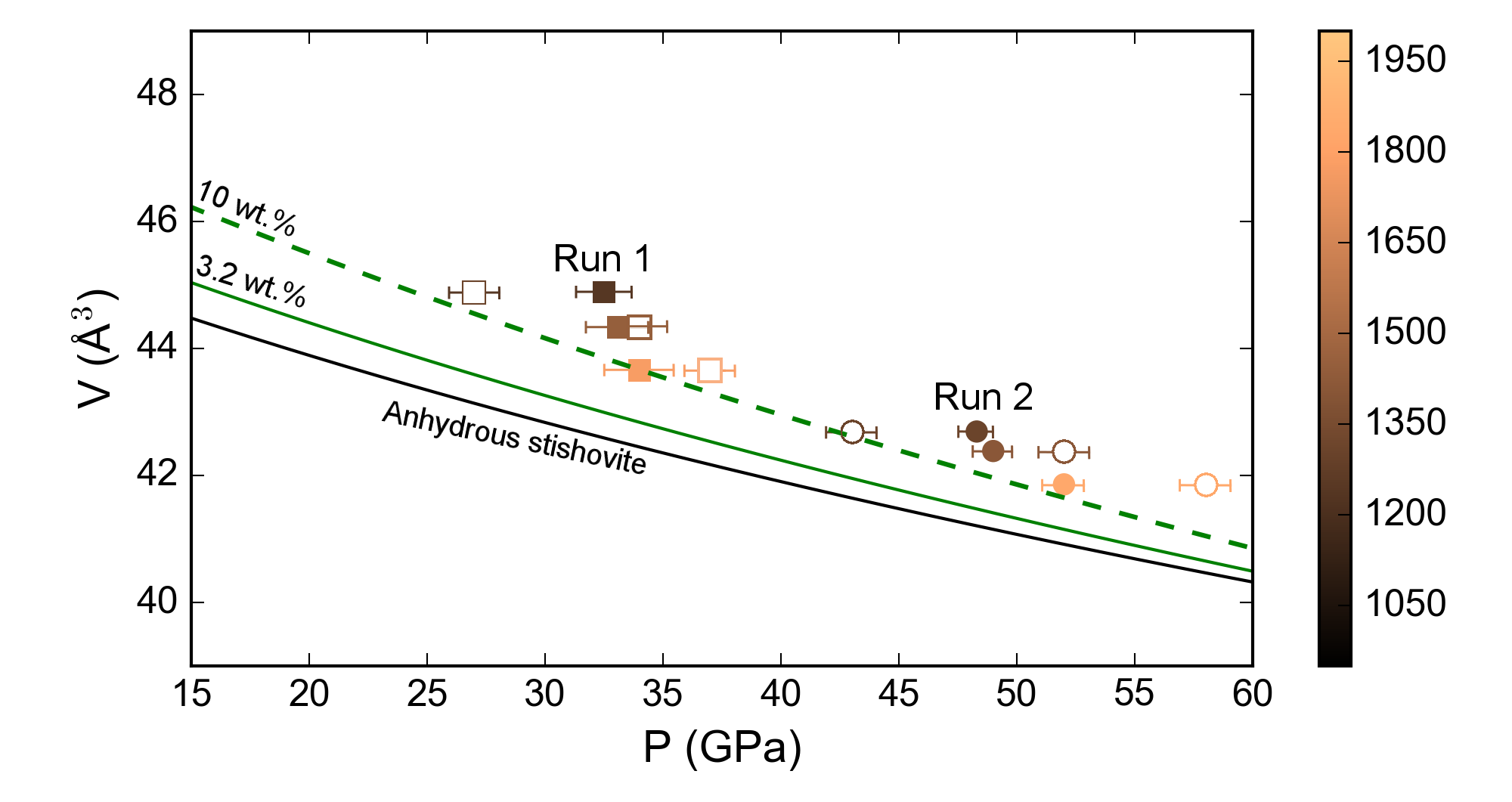 2.4-5.0 % higher volume than dry SiO2

Volume higher than the EOS of hydrous SiO2 (3.3 wt.% of water, by Nisr. AM, 2018)
Curve of 10 wt. % water is propagated by volume.
Large uncertainty exists because the initial water amount is 5 wt.% at most.
Calibrating water
*The V-water content relations by SIMS and TPS may fail at high pressure. error is ± 0.5 wt.%.
**water wt.% assume the expanded volume is contributed by Ice VII, following the equation: 
SiO2 + H2O = SiO2·xH2O
   we estimate 10% error.
Dehydration upon decreasing pressure
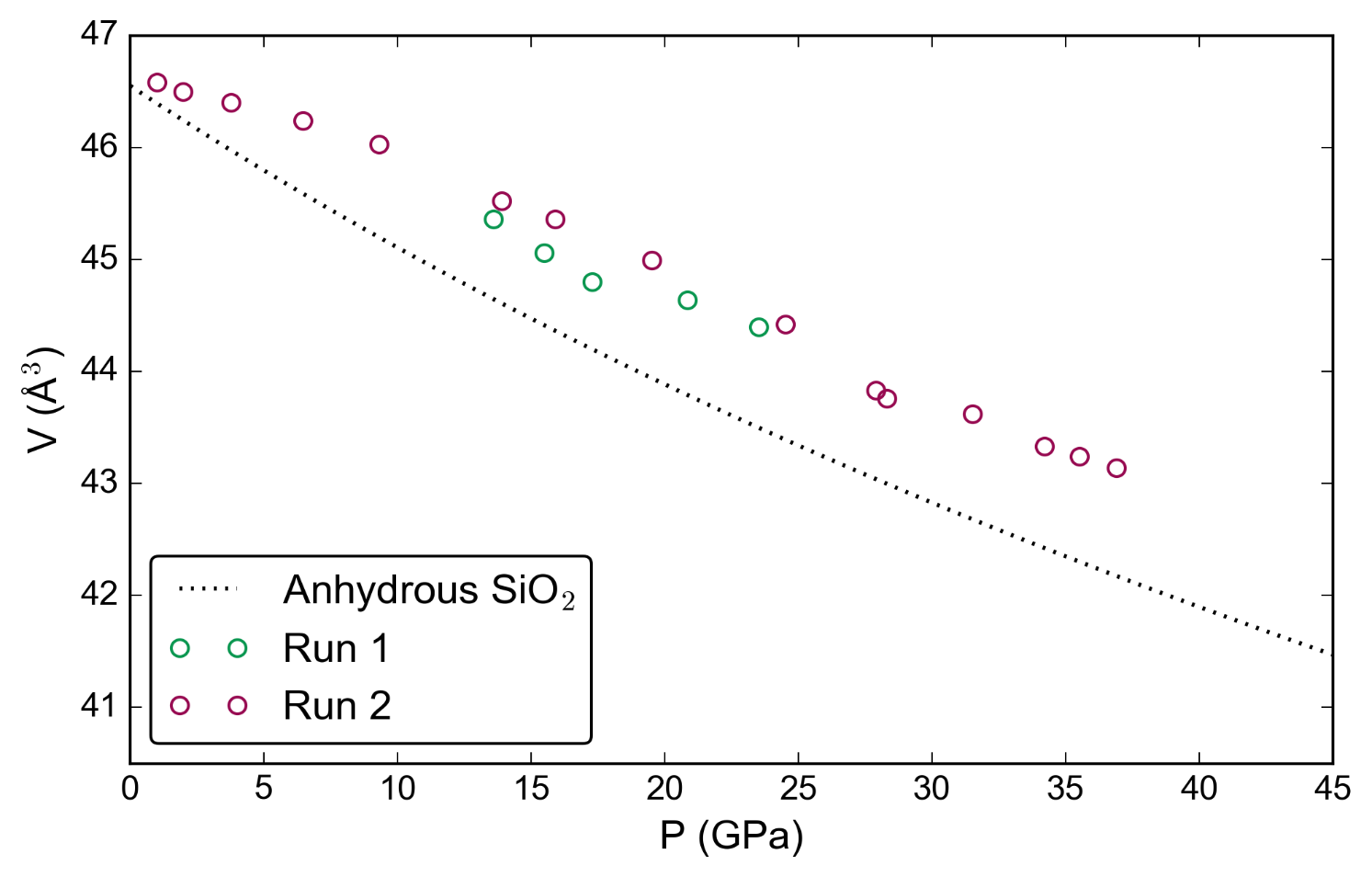 Stishovite SiO2 loses a significant amount of water during decompression.
Literature show large water solubility variations in synthesized samples (ppm level to 3%). Possible reasons are P, T, grain size (Litasov, 2007) and decompression rate (this work).
Water wt.% level in mantle minerals
References:
Wad.:	Smyth, 1987; Inoue 1995
Rw.:	Kohlstedt, 1996; 
	Kudoh, 2000; Fei, 2017
Brg:	Kaminsky, 2012
Al-Brg:	Kakizawam, JGU meeting 2019
Fp:	Bolfan-Casanova 2002, 2003, 2006, 
	Litasov 2010 
St:	Litasov 2007, Spektor 2016
Minimum water wt. %
Our experiment suggests wt.% level of water under high pressure.
Maximum water wt. %
SiO2 is capable of carrying wt.% level of  water into the lower mantle.
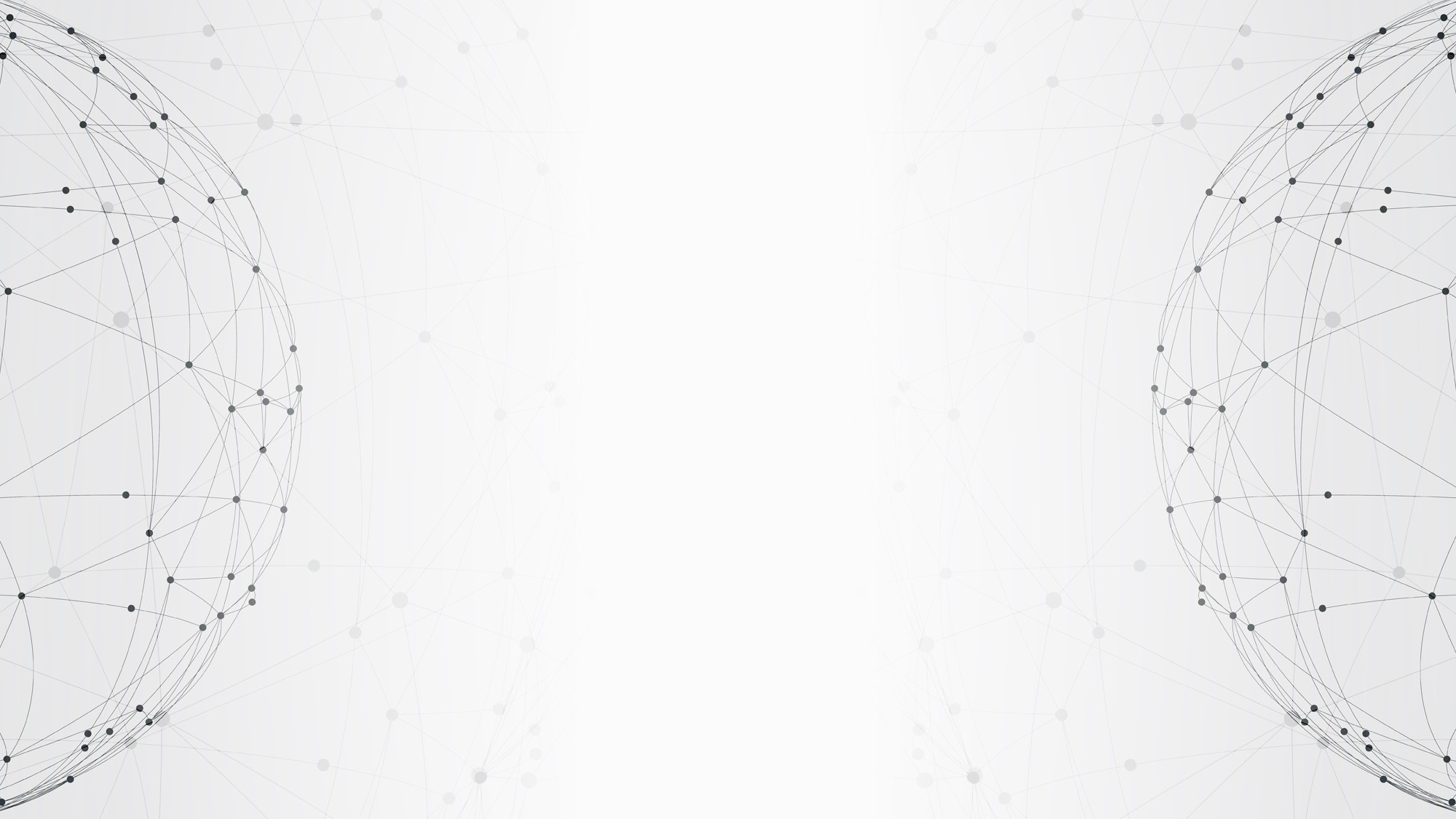 Superionic FeO2Hx
Ionic conduction by mobile proton
Superionic phase at 70-130 GPa, >1600-1800 K
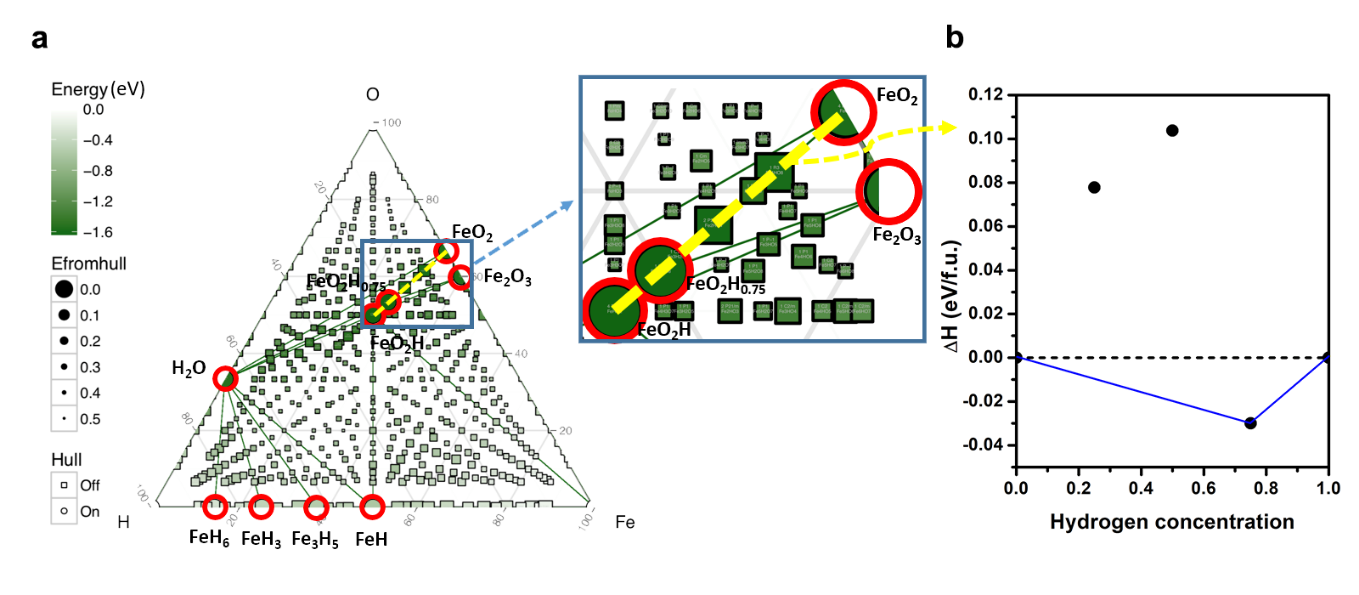 Crystal structure search: Py-type FeO2H0.75 is a stable phase.
The free energy pathway from FeO2 to FeO2H is shallow.
The O-H bonding is predicted to be softened upon heating.
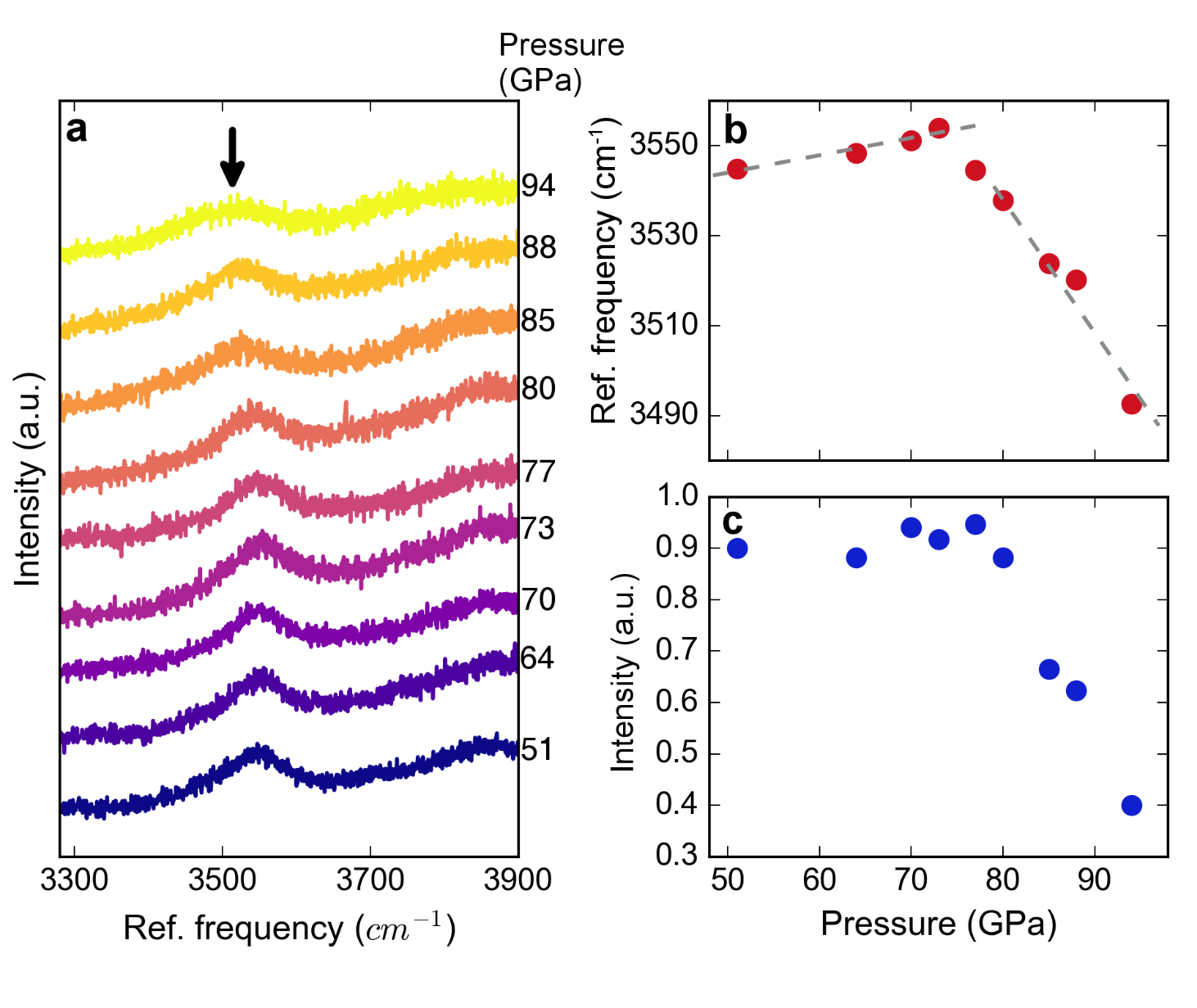 Raman spectroscopy:
Sample is synthesized at 94 GPa.
Collect Raman while we decompress sample at room temperature
O-H bonding is softened at high pressure.
First-principles MD simulation:
Ordered crystal: all atoms are constrained in local vibration.
Superionic phase: H atoms behaves like fluid, FeO2 lattice sustained in ordered crystal.
Mean squared displacement (MSD) of H skyrockets.
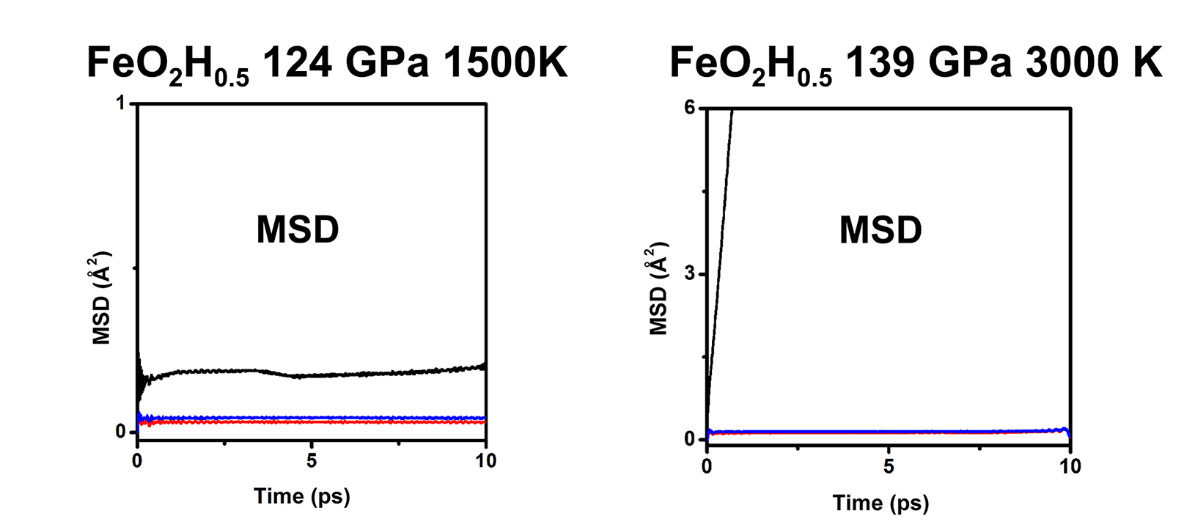 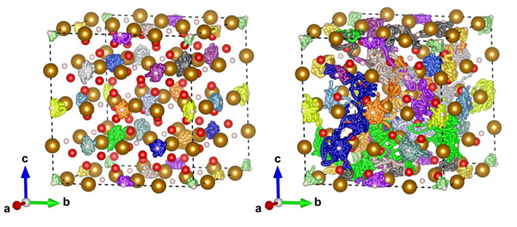 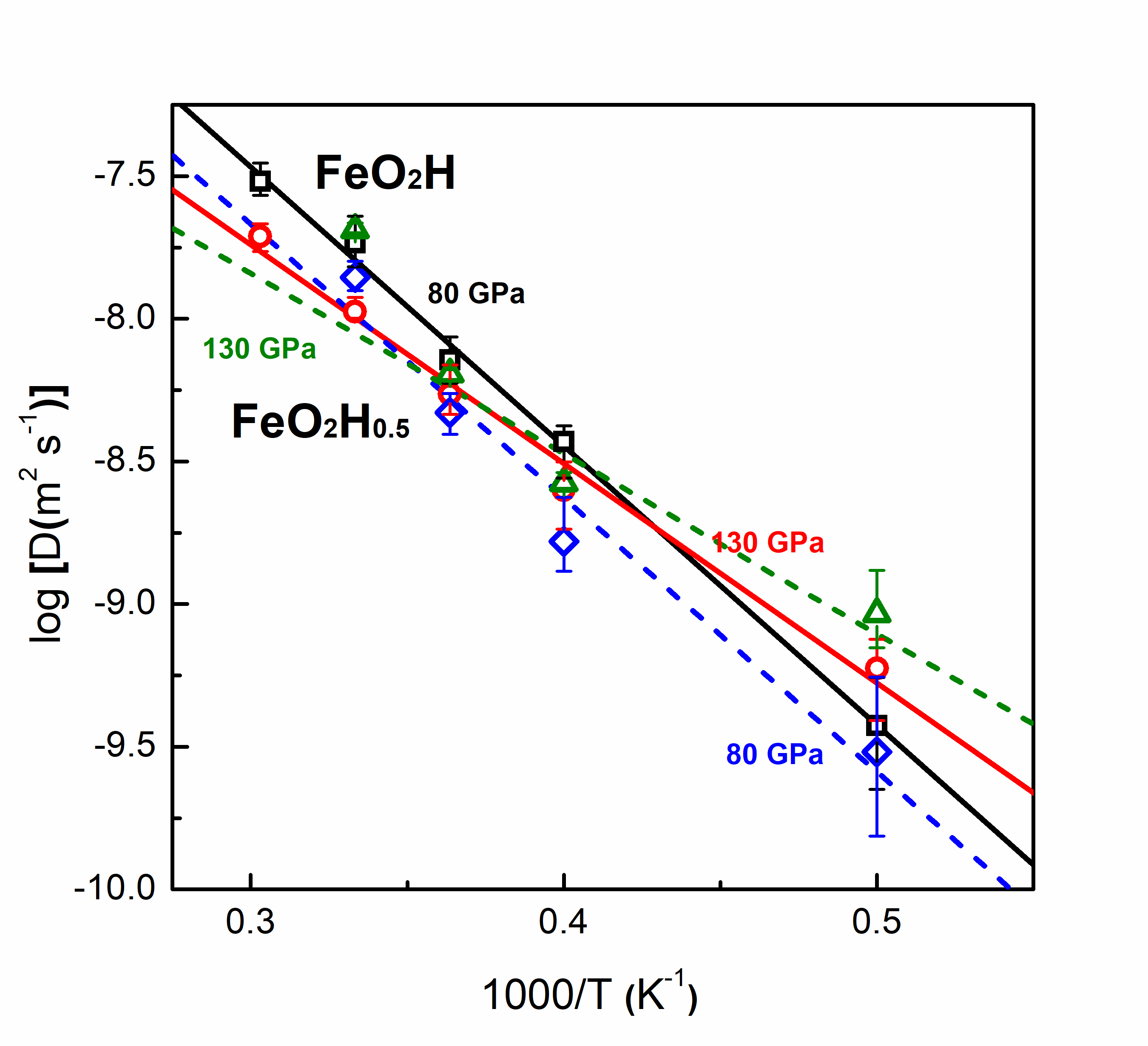 Ionic conductivity by Nernst-Einstein equation.
Very sensitive to temperature.
Mass transportation
Known to underestimate conductivity (Millot, Nat. Phys. 2018).
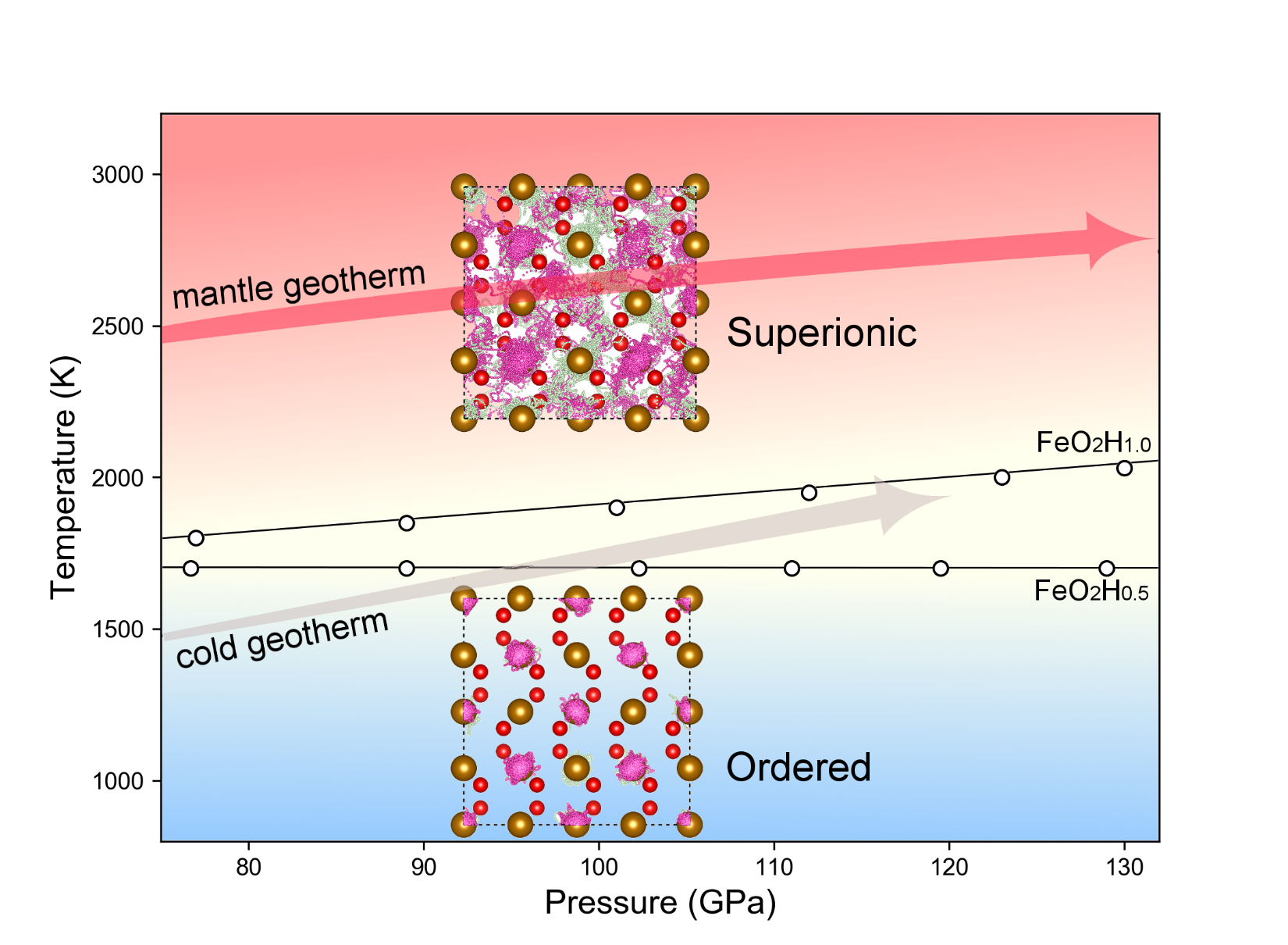 Cover the P-T condictiones of geotherms in the lower mantle.
Electrical conductivity and mass transport rate are higher than expected in localized regions.
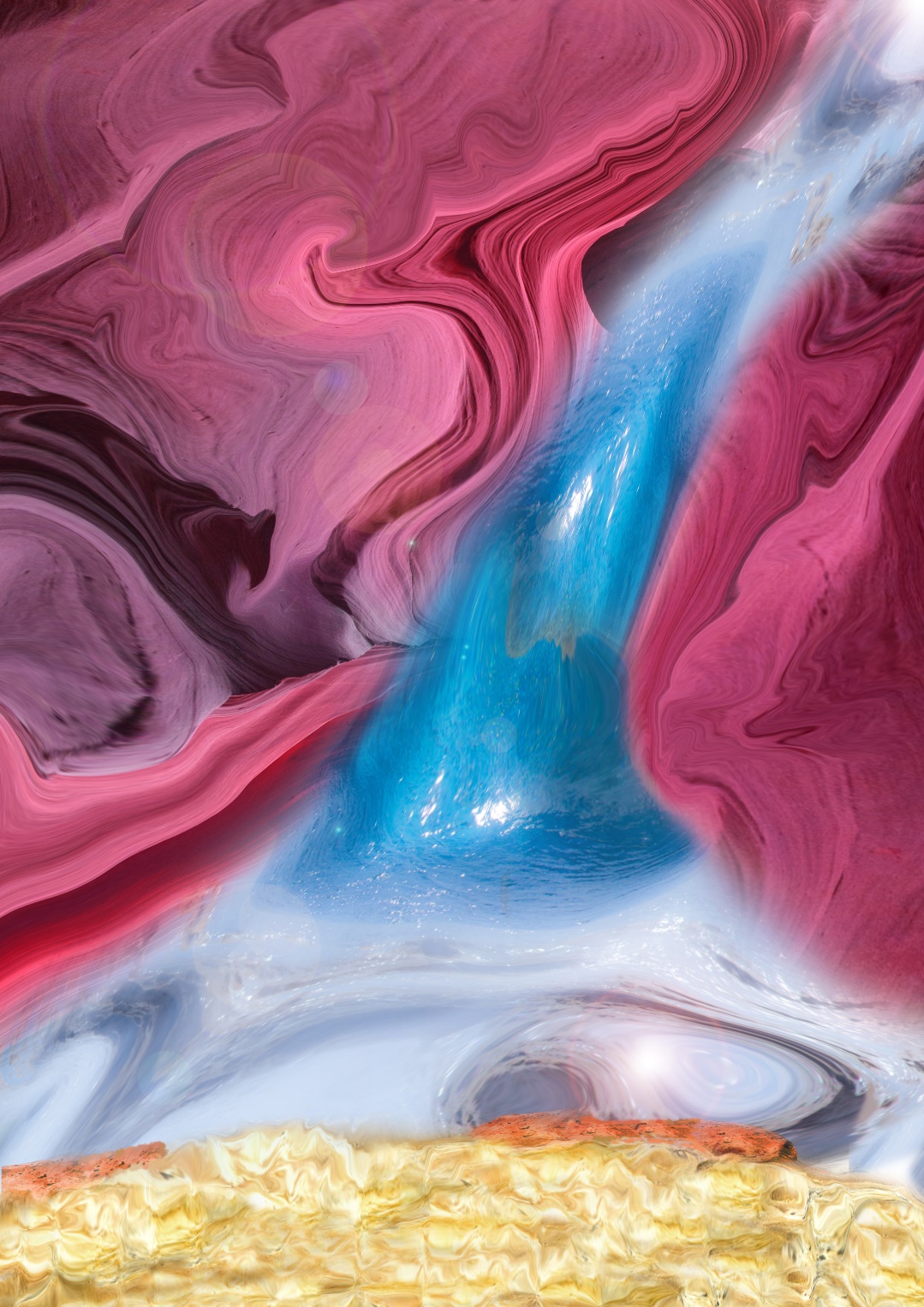 Take home messages
Water solubility in stishovite becomes increasingly higher with pressure

Hydroxyl bonding in some dense hydrous phase may become unstable, which creates a superionic phase.